Parent Listening Session
August 2020
Introductions
Marcy Palmer - Ute Pass BOCES Director
Rhonda May - Ute Pass BOCES Assistant Director
Amber Baldus - Administrative Assistant
Diane Algire - Administrative Specialist
www.upboces.org					719-685-2640
Purpose
Share current planning / thinking
Listen to your questions and concerns
Provide “answers” where we have them
Lessen fears and anxieties through transparent information sharing and listening
Norms
“Space for Grace”
Ask for what you need
Give folks time
When you get stuck...
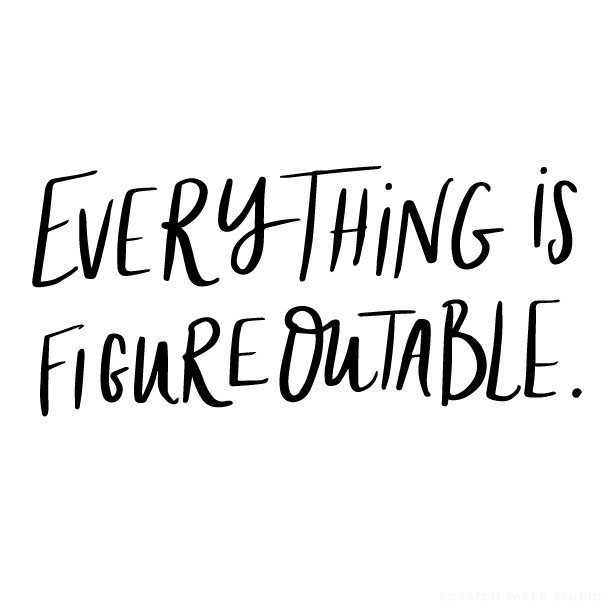 Where we are….so far!
BOCES / District-Level Planning with Stakeholders for 4 possible scenarios
In-Person (Like the old days!)
In-Person (with cohorts / social distancing / masks, etc…)
Hybrid (Combination of in-person and remote learning)
Total Remote Learning
Planning to meet the needs of students with disabilities
Safety / Health Concerns
On-going/Frequent  practice
Students must be enrolled in their district (not Homeschooling)
ReOpening Fall 2020
School Environment 
Masks – All students will be required to wear masks according to state and local mandates, except for students who are unable to wear masks due to their disability, as determined by their IEP Team.

Social Distancing – Every effort will be made to comply with state and local policies, however, students’ needs for closer proximity will be provided according to their IEP with appropriate PPE
ReOpening Fall 2020 cont…...
Transportation
If a student requires specialized transportation due to their disability, the District must provide transportation to in-person services.  To lessen risk, schools may offer to reimburse parents to provide their own transportation
Evaluations
Evaluations that were  interrupted in spring will be completed ASAP when we return (even if remote) and will begin with Evaluation Planning Meetings

Fully Online Options and Special Ed Services
SWD choosing district-sponsored Online Programming receive IEP services from District/BOCES.
ReOpening Fall 2020 cont…..
Service Provision 
Students will receive the services designed in their IEP regardless of the school scenarios. (In-Person, Hybrid, Remote, or Online)

Students with an IEP will be offered the opportunity to attend school /services in-person each day. We will be sending you a survey asking you to tell us if you want your child to attend every day, regardless of the District Learning Option at the time.

Services may also be delivered remotely for families who choose this option, (where it is an option)  or in the event that in-person learning is not allowed by government entities
ReOpening Fall 2020
Services “Outside of General Ed Class” will be provided in a separate class in a small group with students in the same cohort, with the tables cleaned and disinfected between each group session

In the case of a mandatory Stay at Home order, where some students may be allowed to receive in-person services, the IEP Team will determine if in-person or remote services are most appropriate for the student based on their growth and progress



I
Manitou Springs
Hybrid - Rotating days of in-person learning and asynchronous activities completed at home (3 days in, 2 days at home, the 2 days in and 3 at home)
Right now, it’s 2-4 week plan to reintroduce students back into in-person learning. The hope is to begin full In-Person Learning at that point.  
Online: Separate online curriculum delivered by online-only teachers. Special ed still delivered by the district.
Woodland Park
Phase 1: In-Person learning not permitted, all learning takes place at home
Phase 2: Limited In-Person learning for identified significantly impacted learners;  Remote Learning at home for all other students (REMOTE)
Phase 3: Partial or restricted return to In-Person learning for all groups; Potential for some Remote Learning at home 
Elementary - 5 days per week at appr. 7:30-3:00 
Secondary - 5 days per week 9:00-2:00
Phase 4: Return to In-Person learning with precautions in place
Phase 5: Return to pre-pandemic-related health and safety measures
Cripple Creek - Victor
In-person - All students are in-person 4 days per week.  SWD are “pulled out” at the elementary level for their small group instruction to one location.  Secondary - one grade level per day, running schedules as usual

Remote - An online learning option will be available for parents who will not be sending their students into the schools.
What we’re still figuring out……..
Building-Level Planning
Scheduling
Individual IEP meetings / decisions
Remote Services in case of full remote (in class, streaming, Canvas, Classroom)
Other Questions?